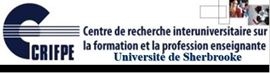 La recension des écrits avec le logiciel NVivo
Bérenger BENTEUX et Stéphanie Lanctôt 
Étudiant.es au Doctorat en éducation à l’Université de Sherbrooke
Atelier offert le 28 janvier 2021 de 14h à 15h par TEAMS
Organisation de la présentation
Présentation du logiciel NVivo 
 La bibliographie annotée avec les nœuds 
 La grille de lecture avec les attributs 
La recension dynamique en combinant nœuds et attributs 
 Les requêtes pour croiser les résultats
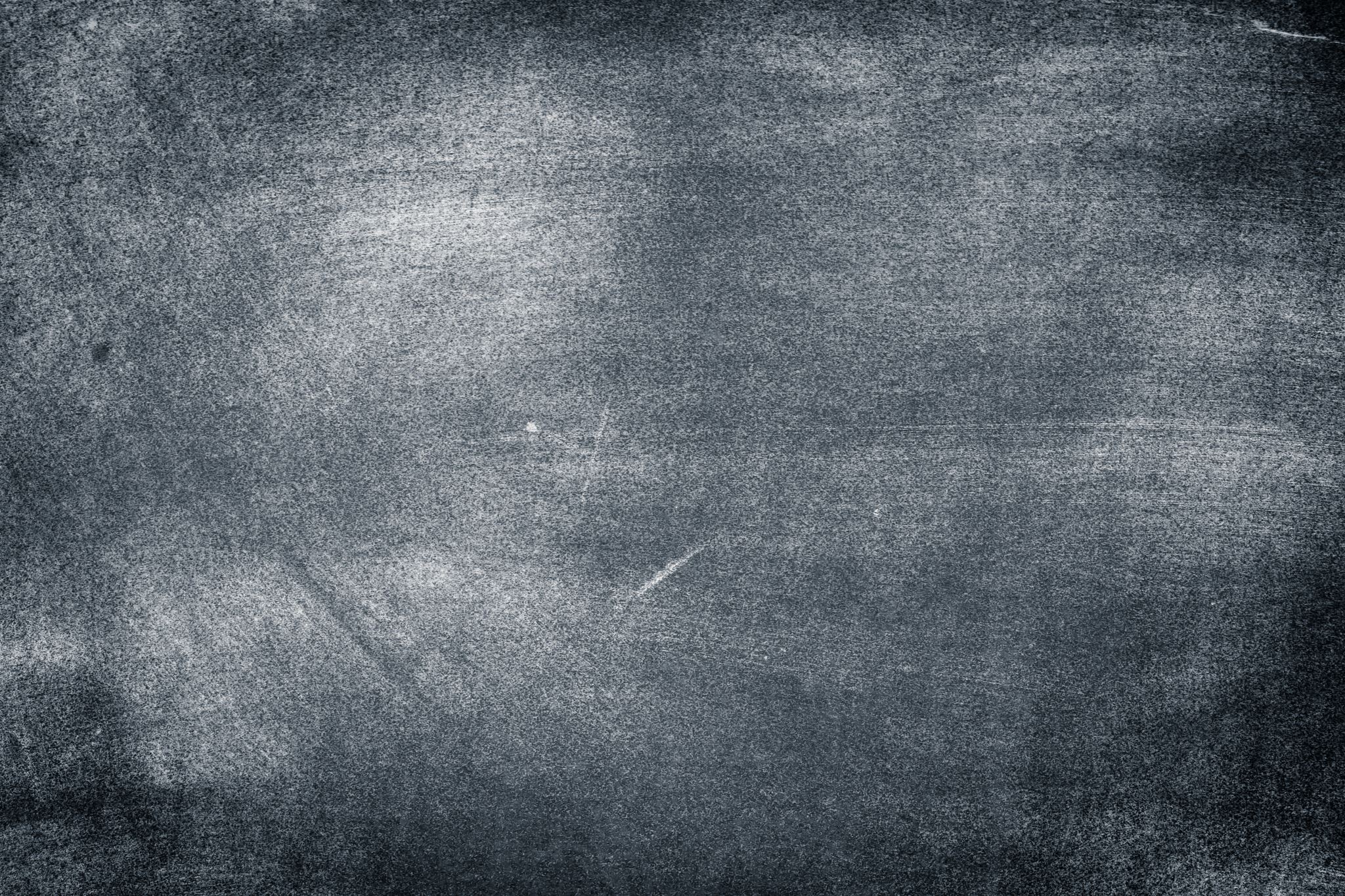 Présentation du logiciel NVivo
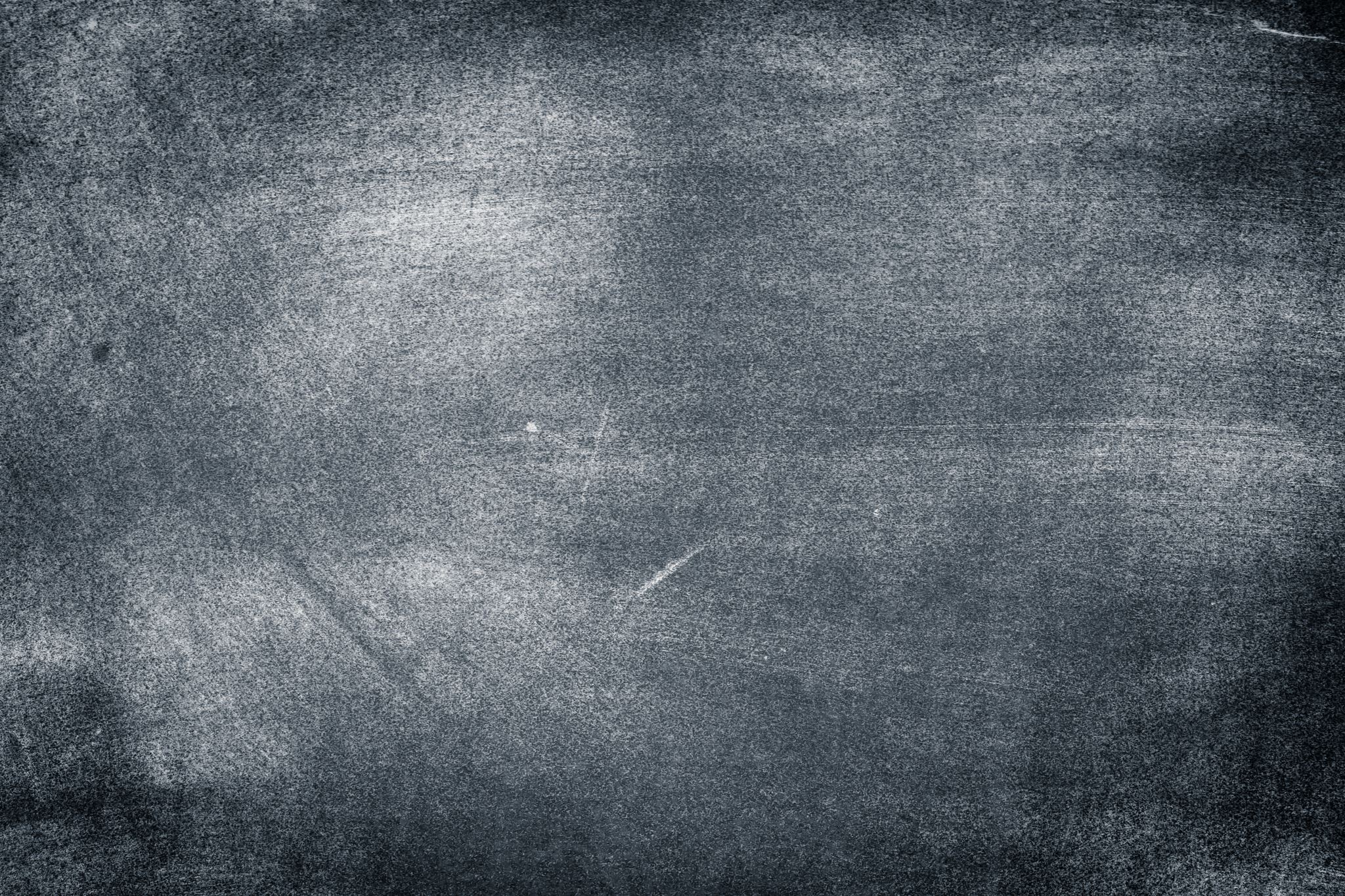 La bibliographie annotée avec les nœuds
Sans le logiciel NVivo
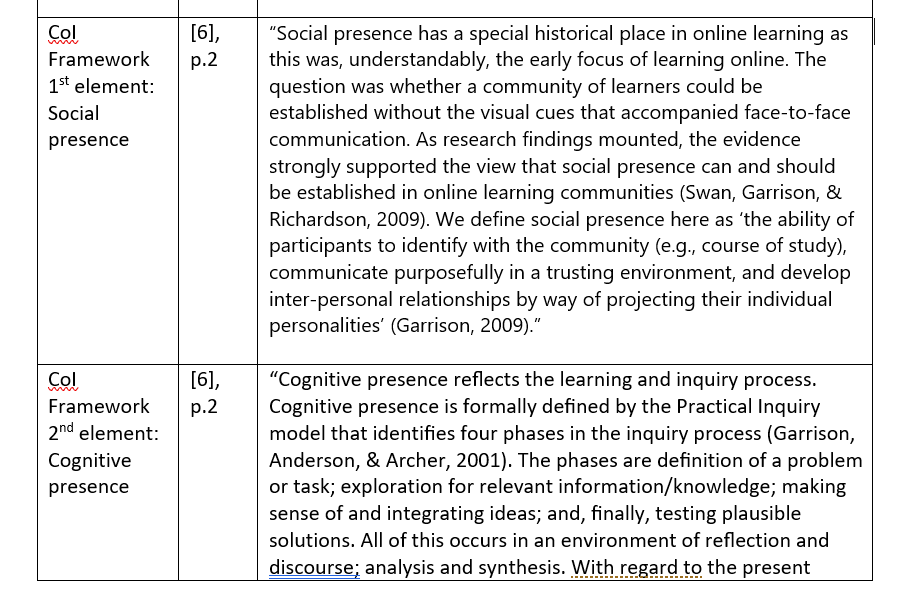 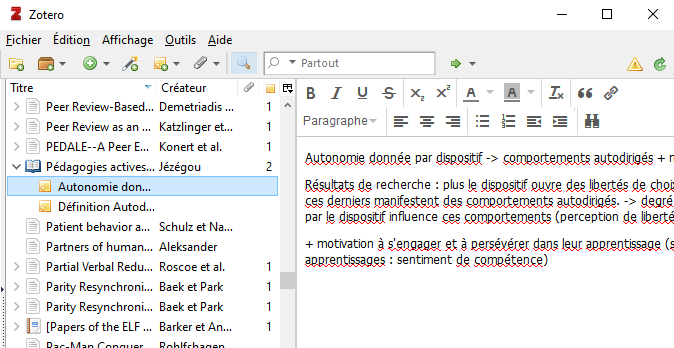 Avec le logiciel NVivo
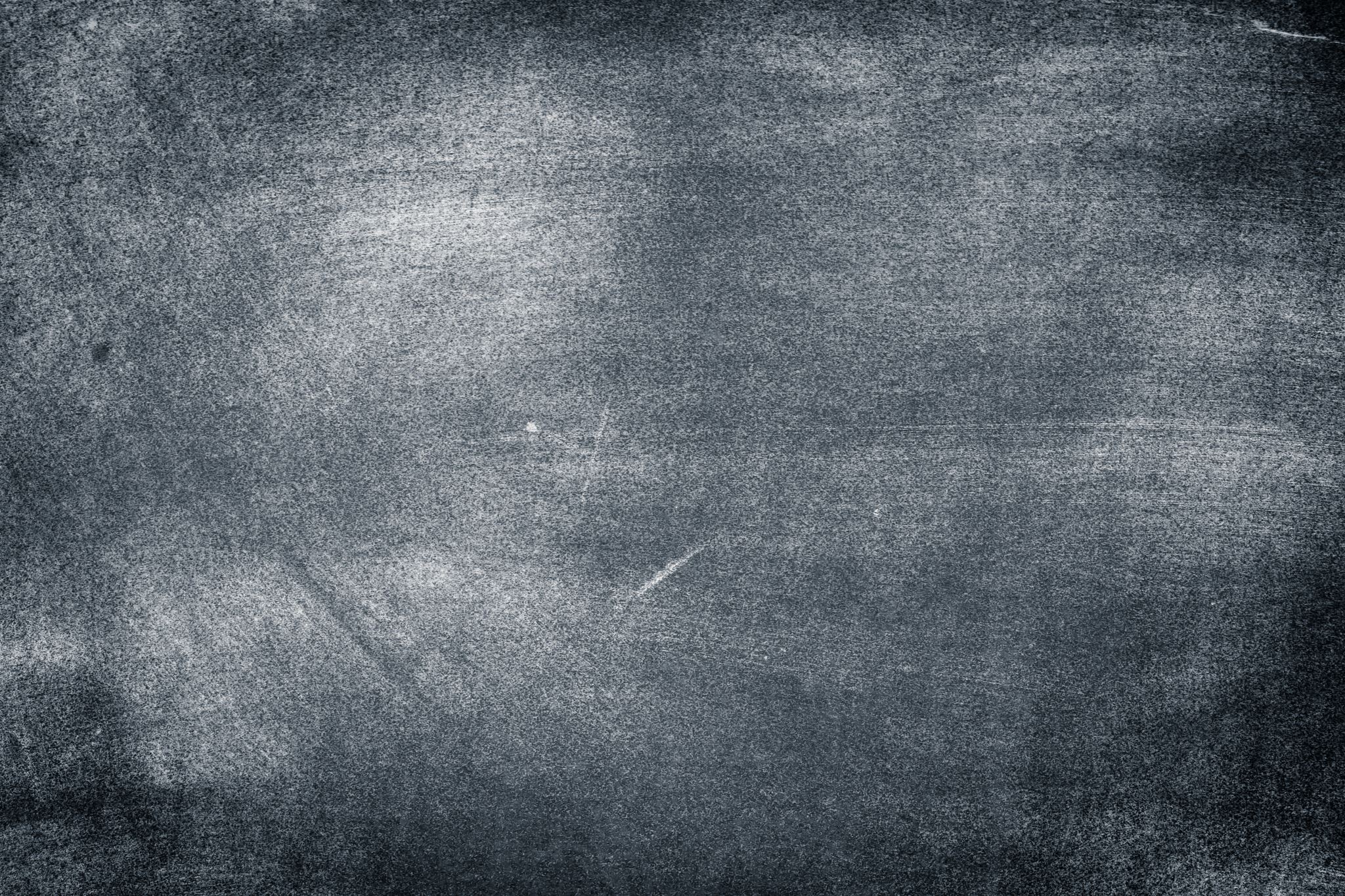 La grille de lecture avec les attributs
Sans le logiciel NVivo
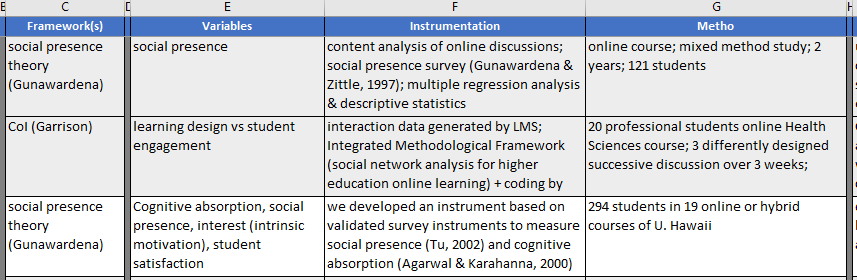 Avec le logiciel NVivo
Avec le logiciel NVivo
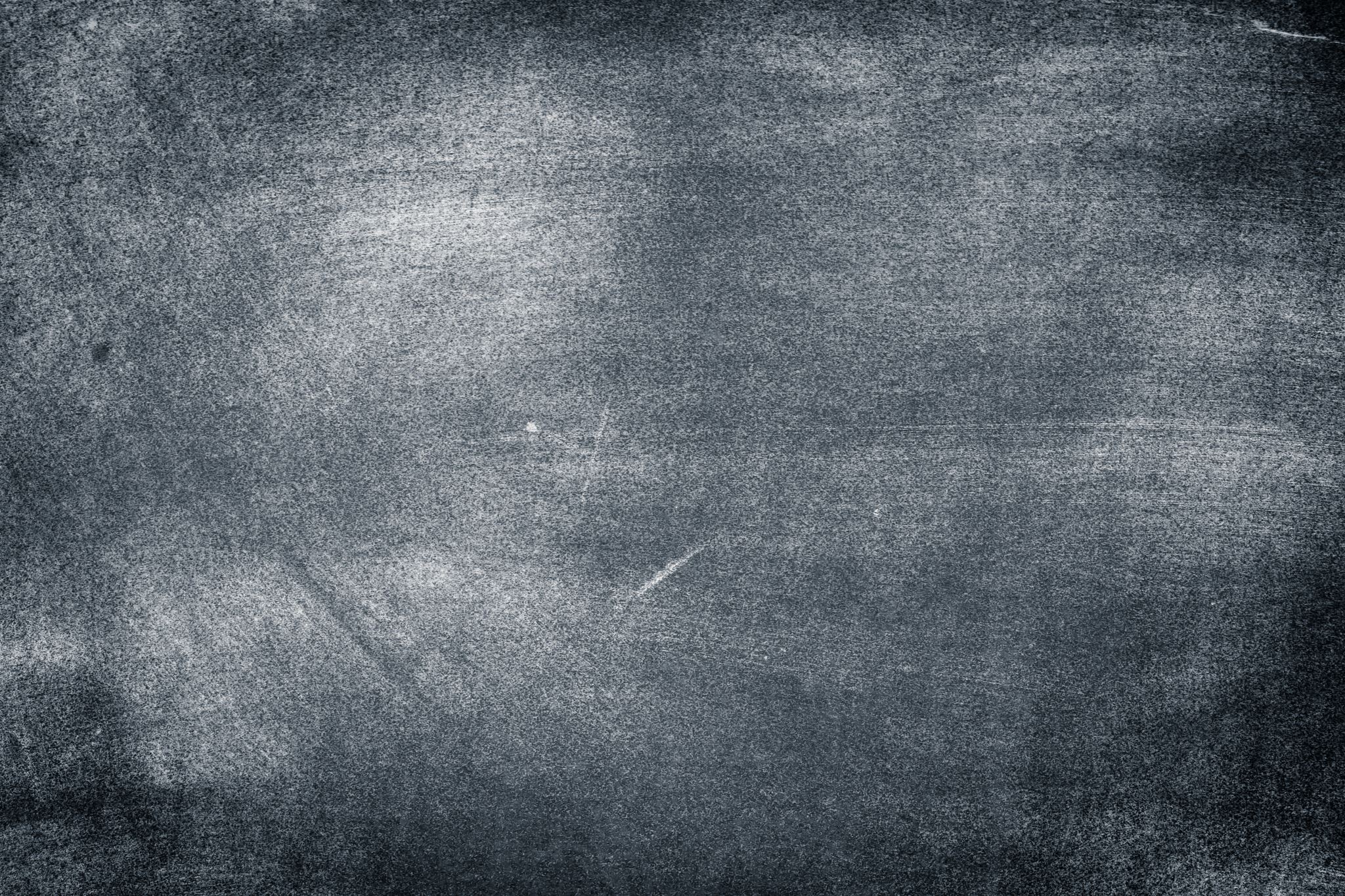 La recension dynamique en combinant nœuds et attributs
La recension dynamique en combinant nœuds et attributs
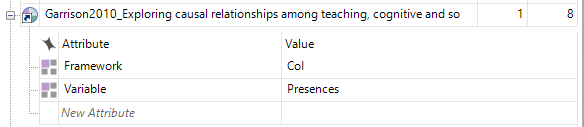 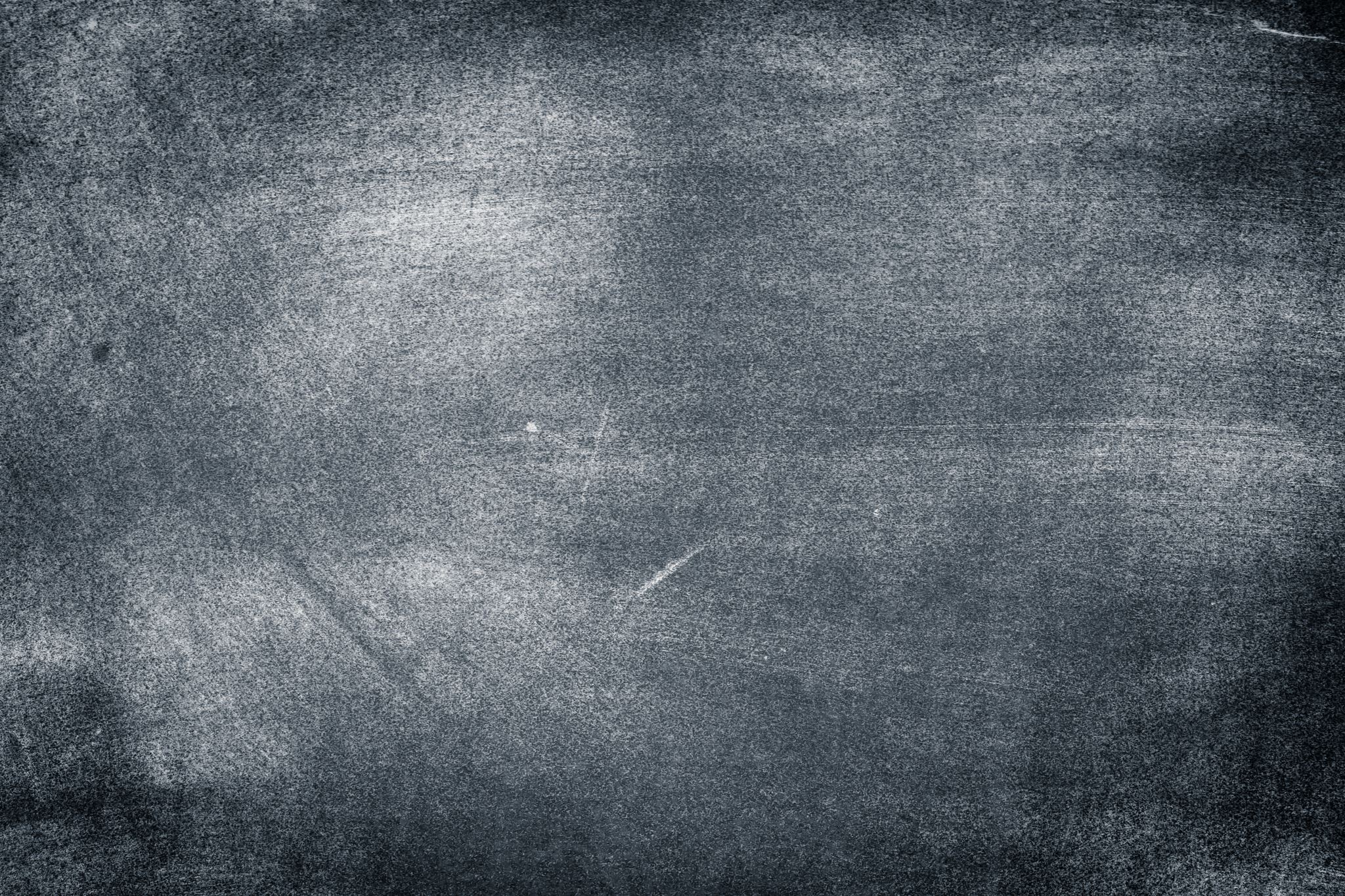 Les requêtes pour croiser les résultats
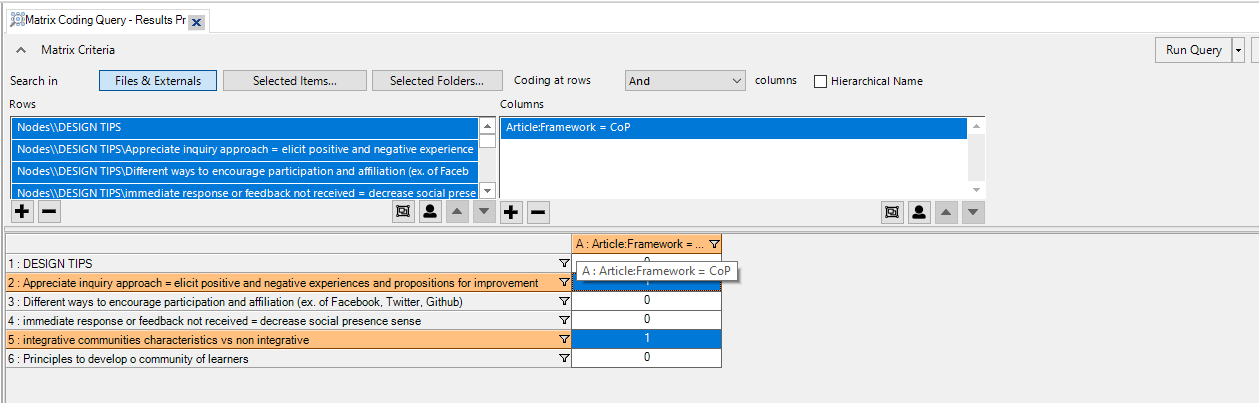 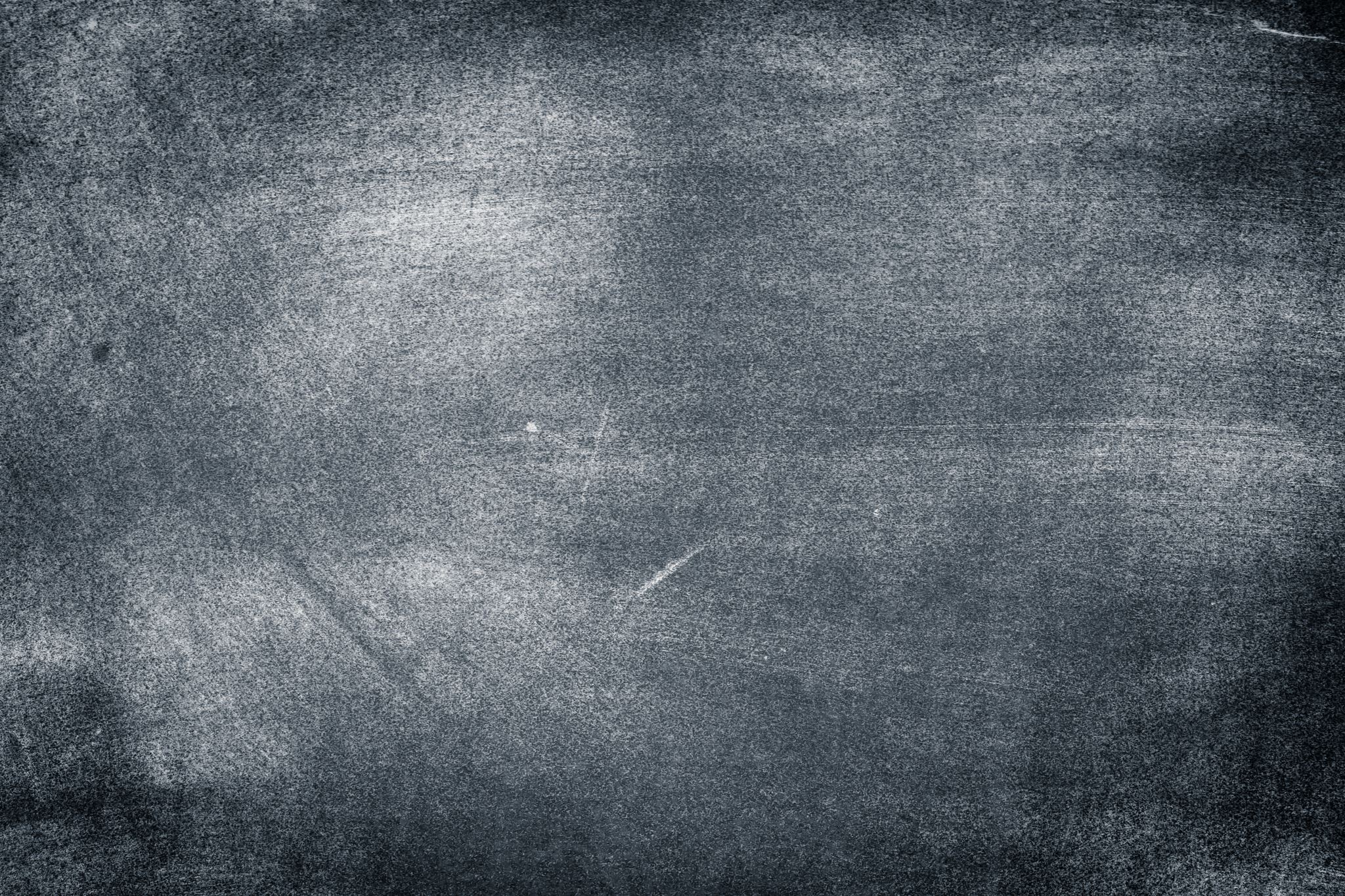 Références complémentaires
Compléments  bibliographiques
Bourdon, S. (2000). L’analyse qualitative informatisée : logique des puces et quête de sens. Recherches qualitatives, 21, 21–44. Repéré à http://www.recherche-qualitative.qc.ca/documents/files/revue/edition_reguliere/numero21/21Bourdon.pdf.  ​
Mukamurera, J., Lacourse, F. et Couturier, Y. (2006). Des avancées en analyse qualitative: pour une transparence et une systématisation des pratiques. Recherches qualitatives, 26(1), 110–138. Repéré à http://www.recherche-qualitative.qc.ca/documents/files/revue/edition_reguliere/numero26%281%29/mukamurera_al_ch.pdf.  ​
O’Neill, M. et Booth, S. (2017). N7+1 Literature Reviews Using Nvivo 11. Repéré à https://indd.adobe.com/view/3a19d2b7-ee6d-4688-bb6f-d1660c8e89d8 [ebook]​.
Roy, N. et Garon, R. (2013). Étude comparative des logiciels d’aide à l’analyse de données qualitatives : de l’approche automatique à l’approche manuelle. Recherches Qualitatives, 32(1), 154-180. Repéré à http://www.recherche-qualitative.qc.ca/documents/files/revue/edition_reguliere/numero32%281%29/numero-complet-RQ-32-1.pdf. ​
Tutoriels au logiciel NVivo
Tutoriel : NVivo 12 (liste de visionnement en anglais)​https://www.youtube.com/playlist?list=PLjCDy_BmhjHJsZnHXpMMC7OVUr7BcpgX8 ​
Tutoriel : NVivo UMONS FPSE (en français)​https://www.youtube.com/channel/UCEaSbgpuFcMGIh-zJDAiCQw/videos​
Improving Your Literature Review with NVivo 11 for Windows (en anglais)​https://www.youtube.com/watch?v=cKToOQ64les&t=7s​
NVivo and the Dissertation Literature Review (en anglais)​https://www.youtube.com/watch?v=LyOIvT2ARus ​
NVivo for your literature review – online tutorial (en anglais)​https://www.youtube.com/watch?v=6bIX2b-pbwI ​
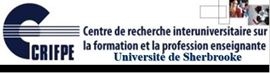 Merci!
stephanie.lanctot@usherbrooke.caBerenger.benteux@usherbrooke.ca